Audiência Pública da Lei de Responsabilidade Fiscal – LRF2º Quadrimestre 2018

Art. 9º, § 4º, da Lei Complementar Federal nº 101/2000
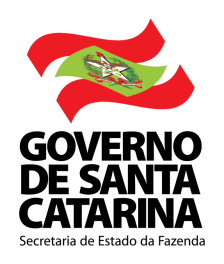 [Speaker Notes: Reunião do GGG em 22/08

O objetivo desta reunião é nivelar os titulares dos órgãos sobre

Situação real do caixa do Estado
Projeções para o fim de 2018
Status do Orçamento de 2018]
PUBLICAÇÕES LEGAIS
Relatório Resumido da Execução Orçamentária – 4º Bimestre de 2018
	         - Portaria nº 296/GABS/SEF/SC, de 20/09/2018
           - Publicação DOE nº 20.860, de 21/09/2018



Relatório de Gestão Fiscal – Poder Executivo – 2º Quadrimestre de 2018
          - Ato nº 2.169, de 20/09/2018
	        - Publicação DOE nº 20.860, de 21/09/2018

	
	




www.transparencia.sc.gov.br
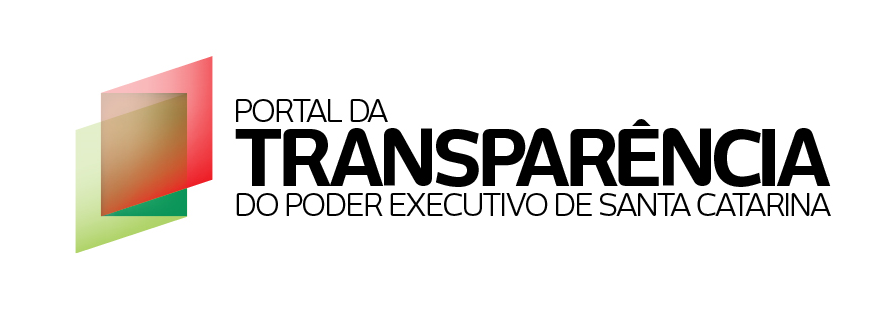 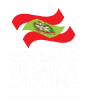 2
[Speaker Notes: Reunião do GGG em 22/08

O objetivo desta reunião é nivelar os titulares dos órgãos sobre

Situação real do caixa do Estado
Projeções para o fim de 2018
Status do Orçamento de 2018]
ORÇAMENTO DE RECEITAS
Bilhões R$
2° Quadrimestre/2018
Receita Bruta 
Arrecadada  
23,01
63% 

Arrecadado
Receita Bruta 
Prevista
36,31
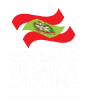 3
[Speaker Notes: 2017]
Arrecadação Bruta Total
Bilhões R$
16,68
∑ 23,01
Receitas Tributárias
Receitas de Contribuições
4,83
Receita Patrimonial
Receita de Serviços
Operações de Crédito
0,63
0,45
0,27
0,15
Demais Receitas
2° Quadrimestre/2018
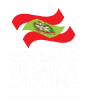 4
[Speaker Notes: 2017]
Arrecadação tributária própria
Bilhões R$
7%
∑ 16,43
∑ 15,41
12,75
13,43
TRIBUTOS ESTADUAIS
ICMS
IPVA
ITCMD
IRRF
TAXAS
1,25
1,12
0,89
0,95
0,62
0,46
0,18
0,18
2° Quadrimestre/2017
2° Quadrimestre/2018
Fonte: Diretoria de Contabilidade Geral
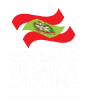 5
[Speaker Notes: 2017]
REPASSES DO GOVERNO FEDERAL
Milhões R$
9%
∑1.014
∑ 1.108
790,32
728,57
FPE
IPI
CIDE
LEI KANDIR (LC 87/96)
TRANSF. REC. NATURAIS
219,61
176,51
46,23
44,00
35,02
34,30
27,35
19,37
2° Quadrimestre/2017
2° Quadrimestre/2018
Fonte: Diretoria de Contabilidade Geral
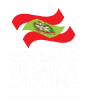 6
[Speaker Notes: 2017]
DEDUÇÕES DA RECEITA
Bilhões R$
4,14
RECEITA BRUTA
∑ 23,01
2,40
DEDUÇÕES
∑ 6,56
0,02
=
2° Quadrimestre/2018
RECEITA LÍQUIDA
∑ 16,44
Transferências aos Municípios
Transferências ao FUNDEB
Outras Deduções e Restituições
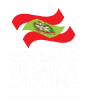 7
[Speaker Notes: 2017]
REPASSES AOS PODERES E ÓRGÃOS
Milhões R$
Ʃ 10.49
Receita Líquida Disponível - RLD
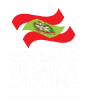 8
[Speaker Notes: As VINCULAÇÕES Constitucionais,  

APÓS a repartição com os MUNICÍPIOS;

ALÉM dos 25% da Educação;
ALÉM dos 14% da Saúde;

Ainda destinam 21,88% para OUTROS PODERES.

A parcela remanescente, APÓS FOLHA e REPASSES, 

É DE _____% DA RECEITA CORRENTE LÍQUIDA!!]
EXECUÇÃO DE DESPESAS
Bilhões R$
Dotação Inicial
26,43
2° Quadrimestre/2018
+
Créditos Adicionais
3,14
=
Despesa Autorizada
29,57
Despesa Empenhada
18,47
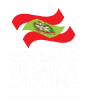 9
[Speaker Notes: Total de receitas; dot inicial, créditos adicionais; dot atualizada; % executado]
EXECUÇÃO DE DESPESAS
Bilhões R$
Dotação Inicial
26,43
2° Quadrimestre/2018
+
Créditos Adicionais
3,14
=
Despesa Autorizada
29,57
Despesa Liquidada
16,68
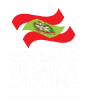 10
[Speaker Notes: Total de receitas; dot inicial, créditos adicionais; dot atualizada; % executado]
DESPESAS EXECUTADAS por grupo
Bilhões R$
4,80%
- 21,91%
39%
5,92
61%
38%
62%
+ 7,35%
62%
6,52%
+ 36,43%
Folha de Pagamento
Pagamento da Dívida
+ 4,98%
Custeio
Investimentos
* Investimentos incluem as Inversões Financeiras
Fonte: Diretoria de Contabilidade Geral
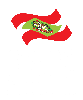 11
FOLHA DE PAGAMENTO - EXECUTIVO
Bilhões R$
Pessoal Ativo
Inativos e Pensionistas
+3,28%
+5,63%
5,02
3,79
4,86
3,58
2º Quad. 2017
2º Quad. 2018
2º Quad. 2017
2º Quad. 2018
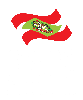 12
PREVIDÊNCIA ESTADUAL
Receitas Previdenciárias
Despesas Previdenciárias
Resultado Previdenciário
Bilhões R$
4,21
3,98
1,60
1,47
-2,51
-2,61
2° Quad. 2017
2° Quad. 2018
13
GASTO COM PESSOAL lrf
Fonte: Diretoria de Contabilidade Geral
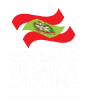 14
[Speaker Notes: Valores – Anexo I – RGF – 1° Quadrimestre – Gasto com Pessoal – Executivo
Fopag evolução gasto com pessoal]
GASTO COM PESSOAL - lrf
Não foram consideradas nas despesas com pessoal:
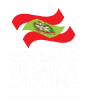 15
MÍNIMOS CONSTITUCIONAIS
Bilhões R$
RECEITA LÍQUIDA DE IMPOSTOS - RLI
Ʃ 12,89
Da Receita Líquida de Impostos (RLI) o Estado deve repassar 
até o final do exercício:
14% para a Saúde*
25% para a Educação
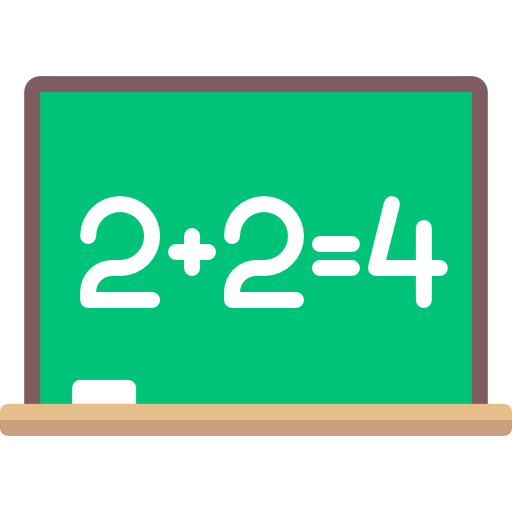 chegará a 15% em 2019
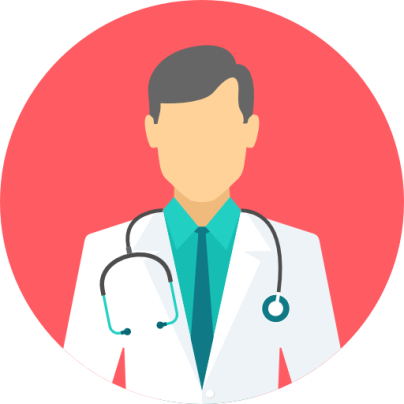 *Constituição Estadual
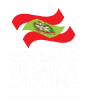 16
[Speaker Notes: As VINCULAÇÕES Constitucionais,  

APÓS a repartição com os MUNICÍPIOS;

ALÉM dos 25% da Educação;
ALÉM dos 14% da Saúde;

Ainda destinam 21,88% para OUTROS PODERES.

A parcela remanescente, APÓS FOLHA e REPASSES, 

É DE _____% DA RECEITA CORRENTE LÍQUIDA!!]
APLICAÇÃO EM EDUCAÇÃO
Milhões R$
119
* Investimentos incluem apropriação do serviço da dívida
17
APLICAÇÃO EM EDUCAÇÃO
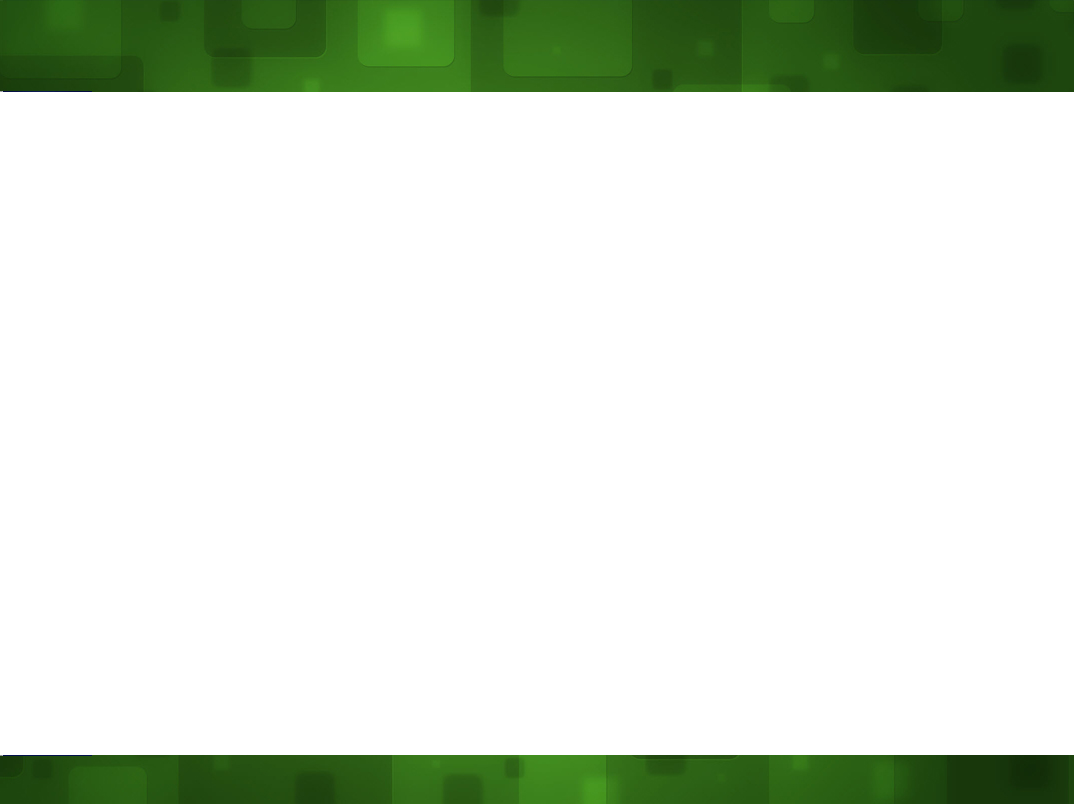 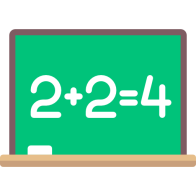 Despesas Empenhadas 27,74%
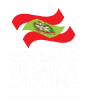 18
APLICAÇÃO EM EDUCAÇÃO
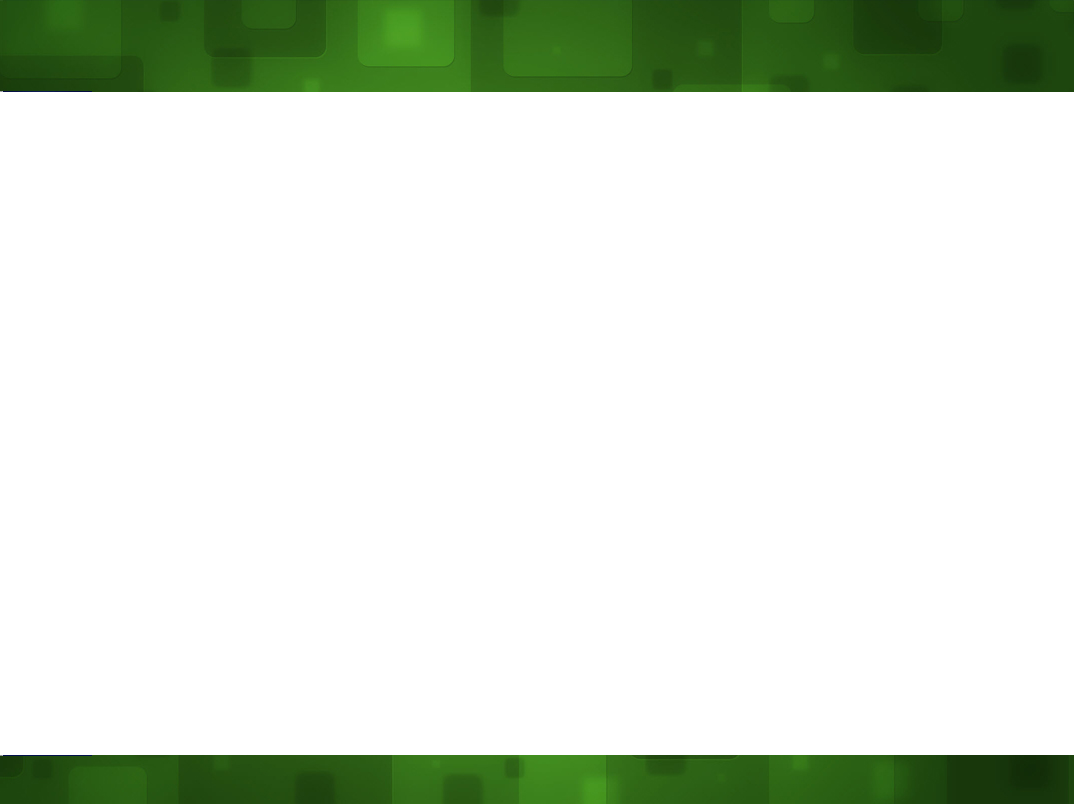 Milhões R$
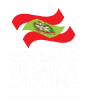 19
APLICAÇÃO EM SAÚDE
Milhões R$
11,86%
100
86
* Investimentos incluem apropriação do serviço da dívida
20
APLICAÇÃO EM SAÚDE
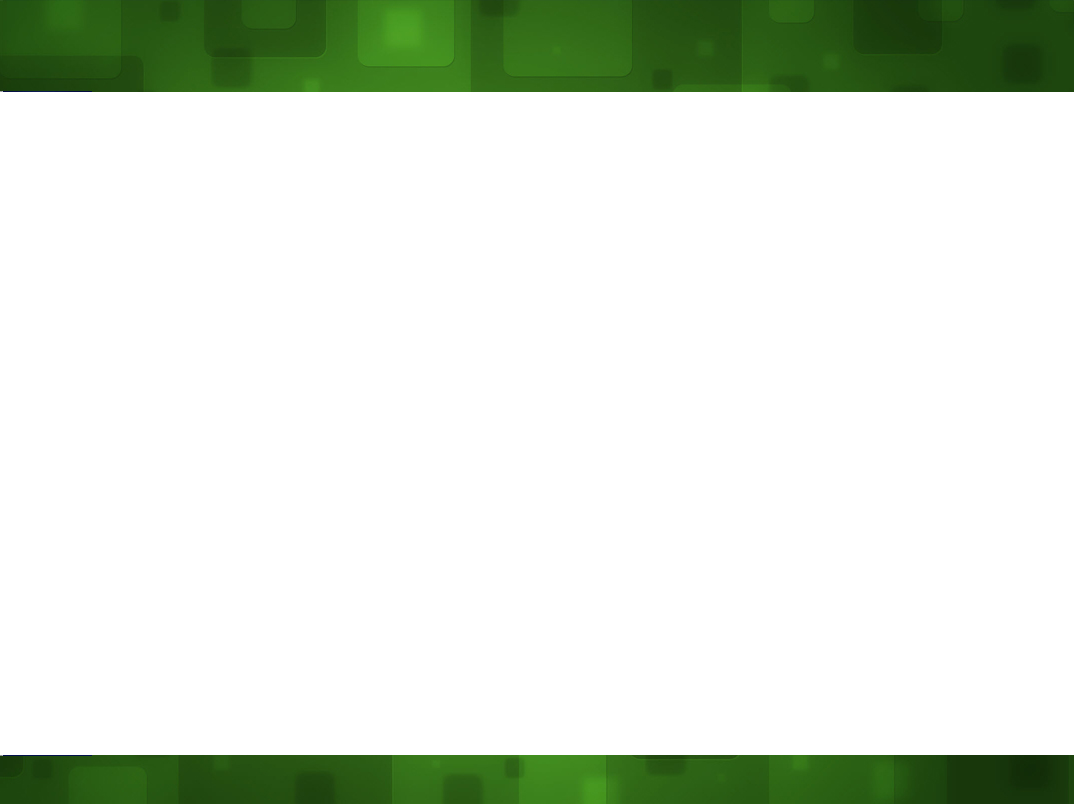 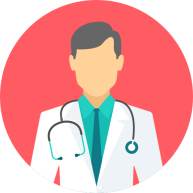 Despesas Empenhadas 14,69%
Constituição Federal 12%
Constituição Estadual 14% (2018)
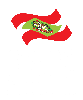 21
SEGURANÇA PÚBLICA
+3,07%
Milhões R$
1.783
1.730
1.327
1.291
427
410
30
29
2° Quad./2018
2° Quad./2017
Pessoal Ativo
Manutenção dos Serviços Públicos
Investimentos
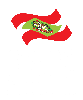 22
JUSTIÇA E CIDADANIA
+17,73%
Milhões R$
568
483
318
263
224
174
45
26
2° Quad./2017
2° Quad./2018
Pessoal Ativo
Manutenção dos Serviços Públicos
Investimentos
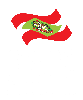 23
Despesas de exercícios anteriores
Milhões R$
2° Quadrimestre/2018
Empenhado
193,80
Liquidado
Saúde
193,72
17,94
Fundos SJC
17,89
202,35
Demais Orgãos
172,74
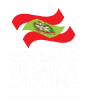 24
Restos a pagar
Milhões R$
2° Quadrimestre/2018
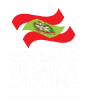 25
RESULTADO NOMINAL
Milhões R$
2° Quad./2018
2° Quad./2017
*Alteração da metodologia de apuração dos demais haveres financeiros em conformidade com o disposto no Manual de Demonstrativos Fiscais, 8ª edição.
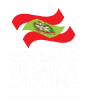 26
RESULTADO PRIMÁRIO
Milhões R$
*Alteração da metodologia de apuração dos demais haveres financeiros em conformidade com o disposto no Manual de Demonstrativos Fiscais, 8ª edição.
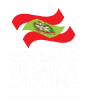 27
Dívida consolidada líquida
Bilhões R$
94,42% RCL
43,53% RCL
Limite  200% RCL
*Alteração da metodologia de apuração dos demais haveres financeiros em conformidade com o disposto no Manual de Demonstrativos Fiscais, 8ª edição.
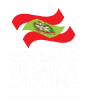 28
Garantias e contragarantias
Milhões R$
3,10% RCL
Limite  22% RCL
3,10% RCL
3,06% RCL
1° Quadrimestre/2018
1° Quadrimestre/2017
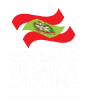 29
Operações de crédito
Bilhões R$
0,70% RCL
1,34% RCL
Limite  16% RCL
* Nas operações de crédito de 2017 não está considerado o saque de depósitos judiciais de R$ 0,5 bi para pagamento de precatórios.
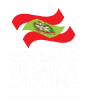 30
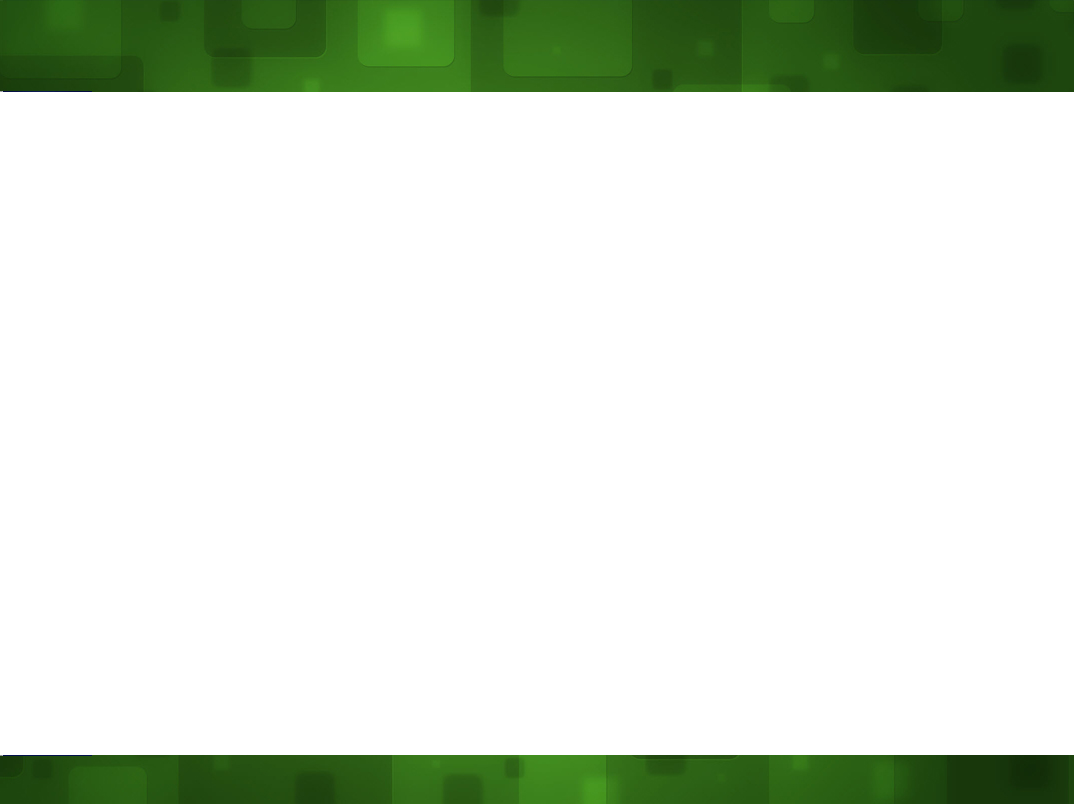 Cenário Nacional
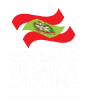 31
31
RCL x CUSTEIO
47,84%
10° menor comprometimento da RCL com custeio
43,66%
41,27%
39,02%
38,68%
36,22%
36,26%
35,29%
33,72%
31,42%
29,45%
29,29%
28,98%
25,49%
25,06%
23,96%
24,05%
22,49%
22,11%
22,02%
20,76%
19,49%
19,43%
18,13%
17,88%
AL
MT
RJ
TO
MS
AP
PB
RO
AC
SC
PI
SE
ES
DF
GO
PA
CE
MA
BA
PR
RS
MG
AM
SP
PE
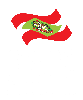 Fonte: SICONFI – GOVERNO FEDERAL
32
GASTO COM PESSOAL - EXECUTIVO
4° maior gasto com pessoal x RCL
55,34%
50,43%
48,95%
48,87%
48,70%
48,40%
47,46%
47,38%
47,26%
47,21%
47,13%
47,09%
47,02%
46,78%
46,69%
46,16%
45,01%
44,87%
42,76%
42,73%
42,69%
42,63%
42,32%
41,19%
37,78%
AP
GO
ES
SP
MA
CE
RO
PI
DF
PR
RJ
PA
MT
SE
AL
RS
AC
PE
BA
MS
AM
SC
MG
PB
TO
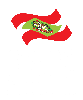 Fonte: SICONFI – GOVERNO FEDERAL
33
RESULTADO PREVIDENCIÁRIO
Bilhões R$
4° maior déficit Previdenciário
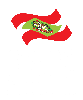 Fonte: SICONFI – GOVERNO FEDERAL
34
DÍVIDA CONSOLIDADA LÍQUIDA x RCL
270,15%
5° maior comprometimento da RCL com Dívida Consolidada Líquida
226,52%
189,44%
166,92%
94,42%
88,53%
86,99%
74,04%
68,66%
64,68%
59,61%
58,25%
56,07%
46,90%
38,38%
38,95%
32,15%
30,23%
28,96%
26,79%
24,54%
23,62%
9,04%
4,83%
-2,97%
AP
PA
ES
PB
PR
AM
DF
PI
MT
TO
RO
MA
CE
PE
SE
BA
AC
MS
GO
AL
SC
SP
MG
RS
RJ
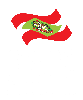 Fonte: SICONFI – GOVERNO FEDERAL
35
INVESTIMENTOS
Bilhões R$
12º lugar em realização de investimentos
7,08
1,91
1,85
1,83
1,64
1,60
1,48
1,39
1,35
1,27
1,23
1,25
1,20
1,10
1,07
0,92
0,75
0,72
0,60
0,58
0,44
0,41
0,32
0,27
0,15
AP
TO
AC
SE
PB
PI
RO
AL
RJ
MT
RS
MS
ES
SC
MG
DF
MA
AM
PA
PE
CE
GO
BA
PR
SP
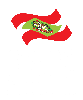 Fonte: SICONFI – GOVERNO FEDERAL
36
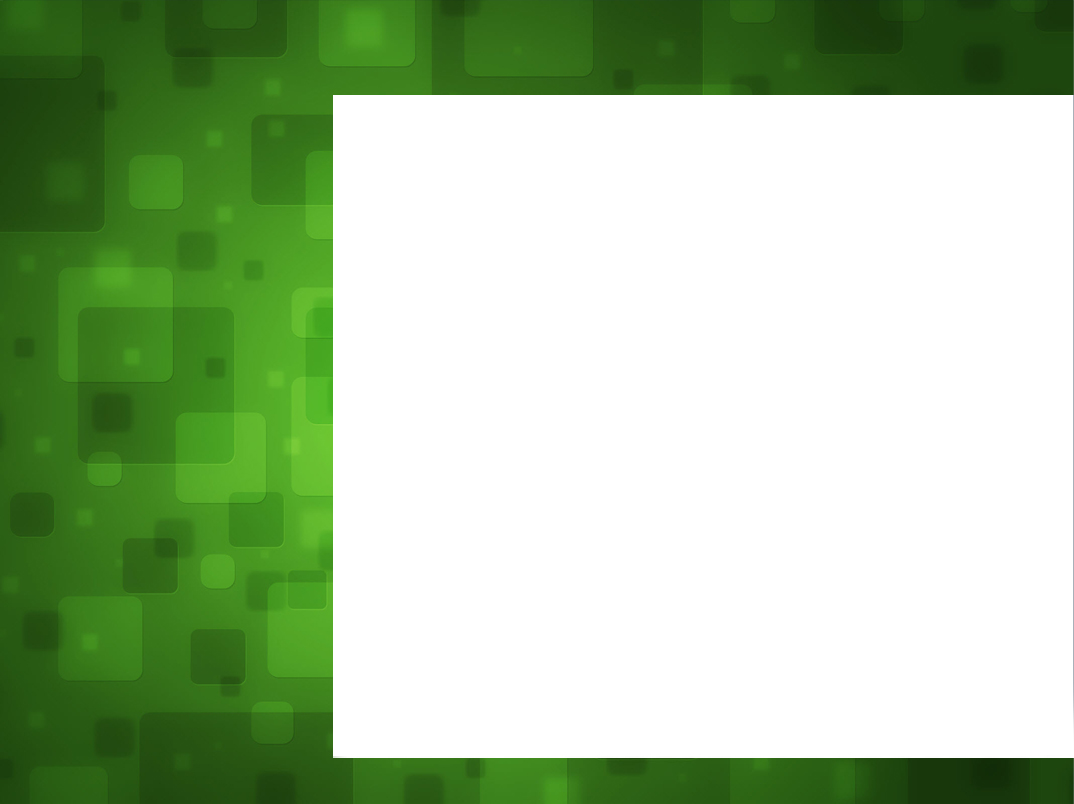 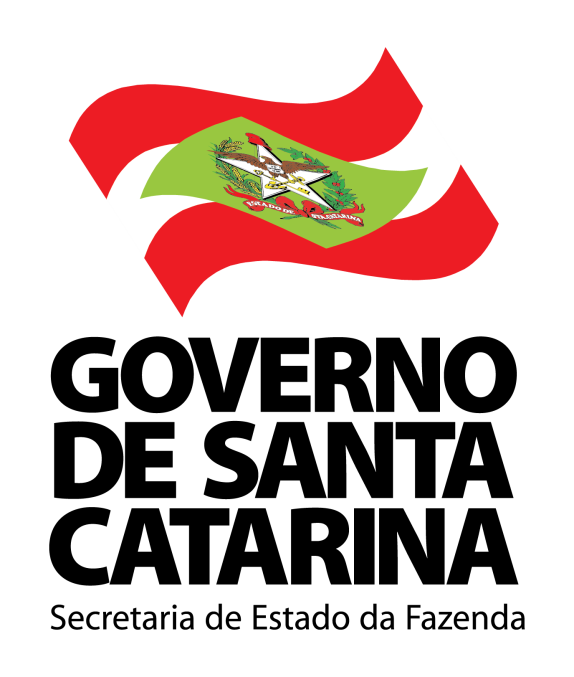 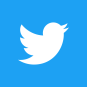 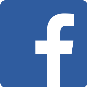 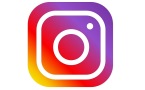 @fazenda_sc
@fazendasc
fazendasc